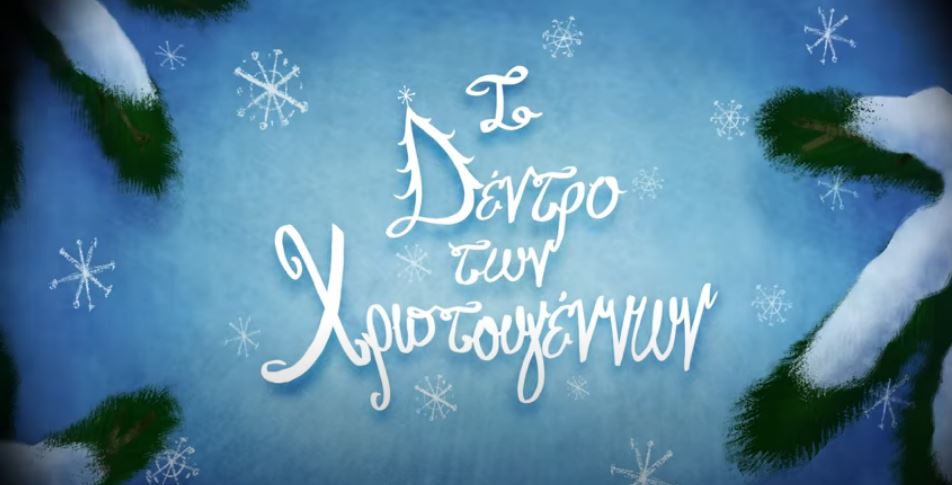 Eric Carle: “Χιονίζει”
Διδακτική αξιοποίηση ενός  τραγουδιού
Σύνδεσμος για το βίντεο του τραγουδιού: ΕΔΩ
Δημιουργός: Τάνια Μάνεση
Το δέντρο στάθηκε γυμνό στης πόλης την πλατεία…
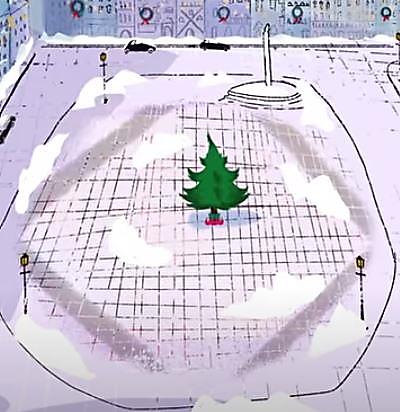 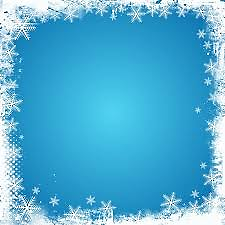 Πώς θα στόλιζες την πλατεία, για να έχει συντροφιά το ελατάκι; 
Τι θα έβαζες τριγύρω και γιατί;
Δημιουργός παρουσίασης: 
Τάνια Μάνεση
Στο δάσος το πιο όμορφο το δέντρο το ψηφίσαν…
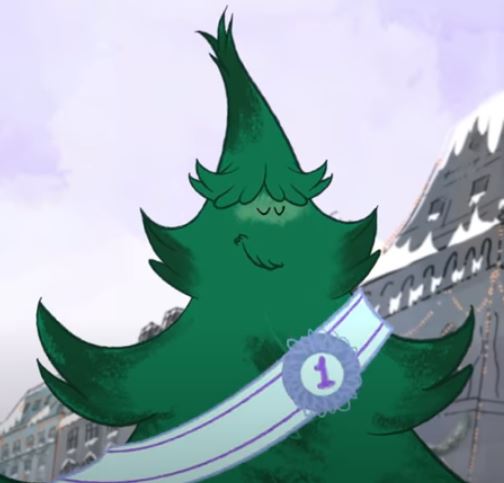 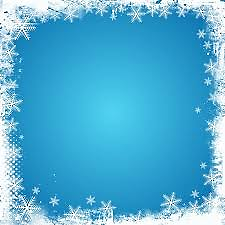 Ποιον αριθμό έχει πάνω η κορδέλα του μικρού έλατου;
Τι συμβολίζει; Γιατί του την έβαλαν; Πώς νομίζεις ότι αισθάνεται;
Δημιουργός παρουσίασης: Τάνια Μάνεση
Και κίνησε καμαρωτό προτού ο ήλιος δύσει, για να κατέβει απ’ τα βουνά, την πόλη να στολίσει!
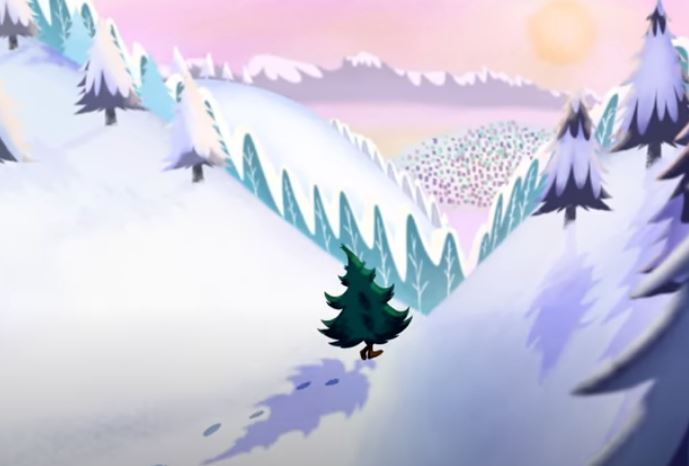 Δημιουργός παρουσίασης: Τάνια Μάνεση
Γιατί πιστεύεις ότι ξεκίνησε πριν δύσει ο Ήλιος 
και πέσει η νύχτα;
Στον δρόμο του για την πόλη 
ποιους συναντάει; 
Τι του προσφέρουν; Γιατί;
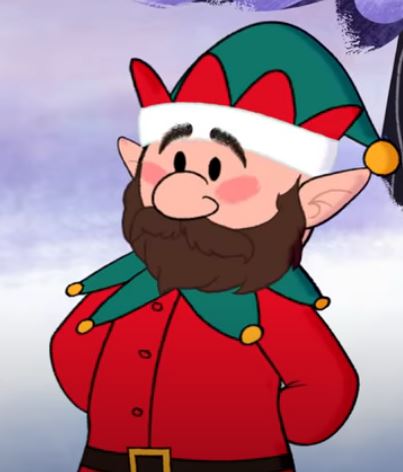 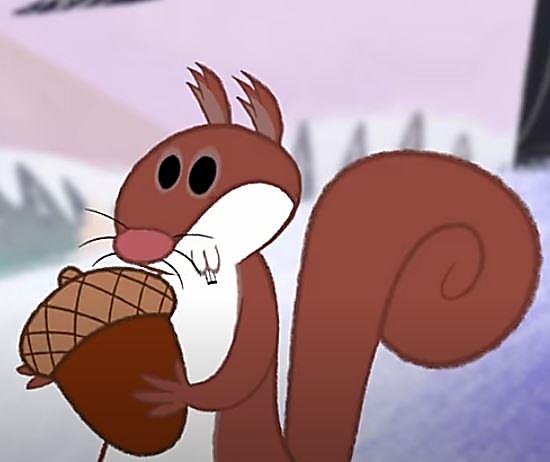 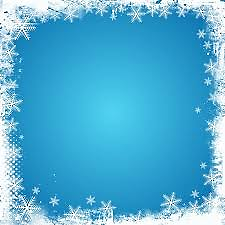 Αν συναντούσε εσένα στον δρόμο του, τι θα του έδινες; Γιατί;
Δημιουργός παρουσίασης: Τάνια Μάνεση
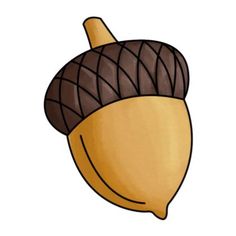 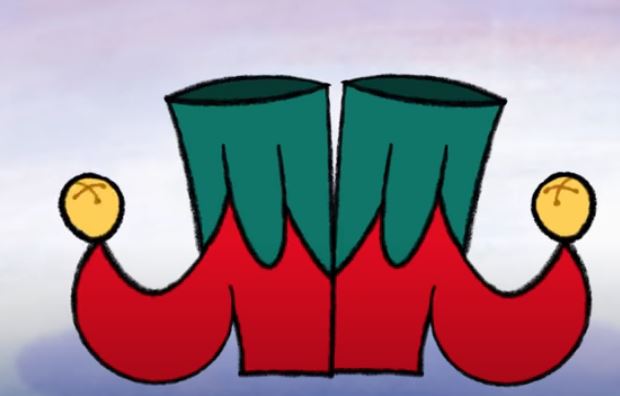 Το ελατάκι χαίρεται με τα δωράκια που του προσφέρουν. Κάτι άλλο όμως ονειρεύεται! 
Τι είναι αυτό;
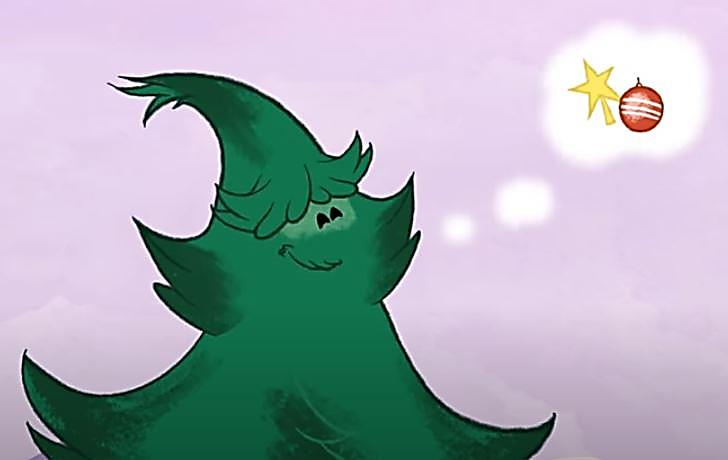 Δημιουργός παρουσίασης: Τάνια Μάνεση
Να το που έφτασε στο ποταμάκι! 
Στις μεγάλες πέτρες χοροπηδά κι η καρδιά του γρήγορα χτυπά…
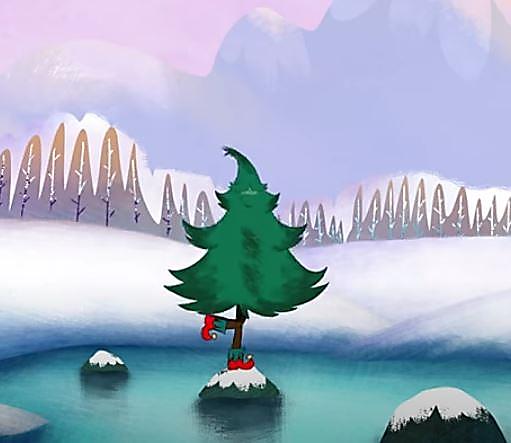 Πόσες πέτρες πέρασε, για να φτάσει στην όχθη;
Πιστεύεις ότι είναι δύσκολο αυτό που κάνει; Γιατί;
Δημιουργός παρουσίασης: Τάνια Μάνεση
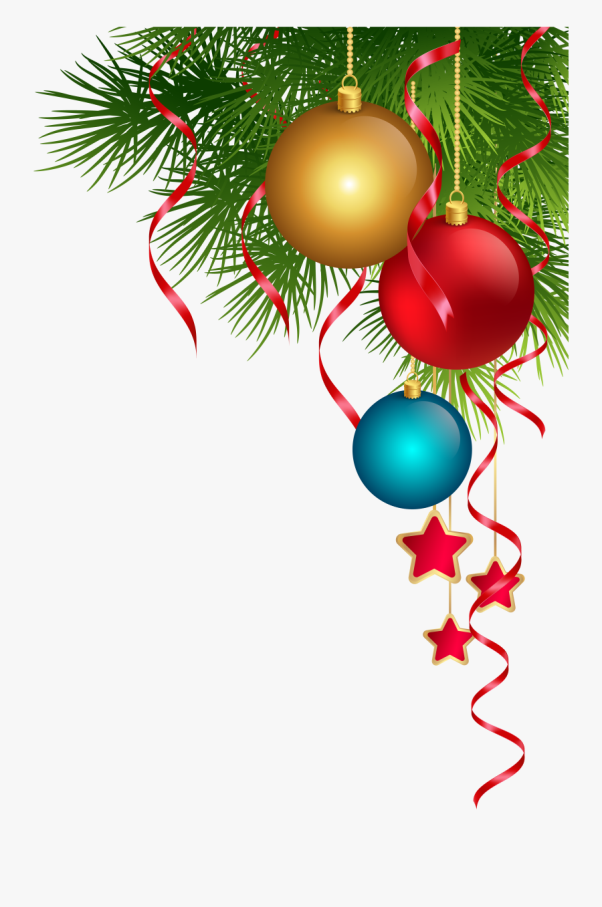 Θυμάσαι τι του κρέμαγαν, 
καθώς περνούσε
από τα διάφορα χωριά;
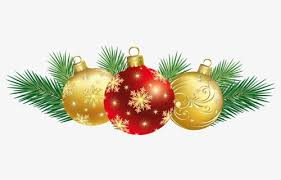 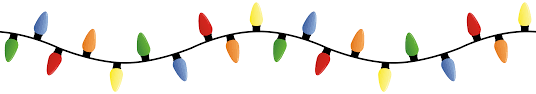 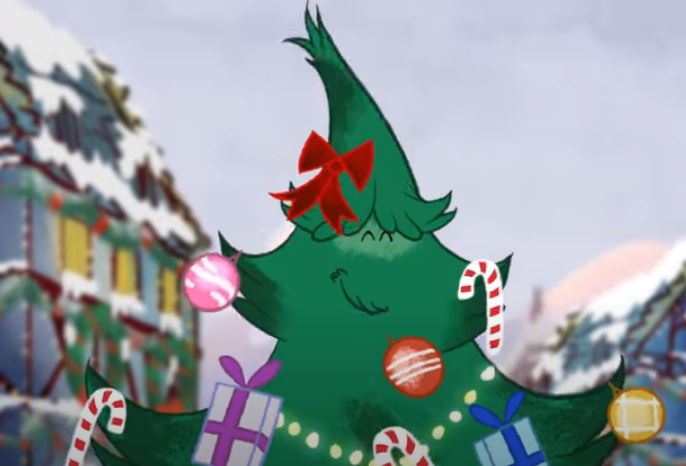 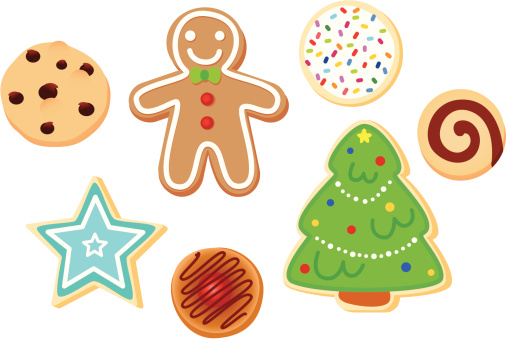 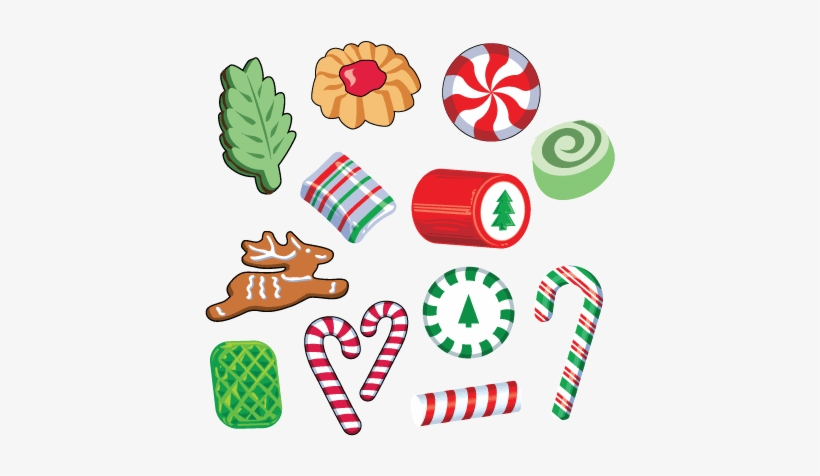 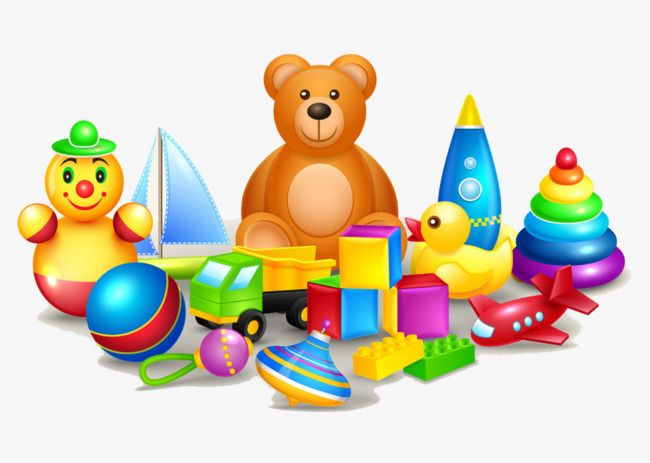 Δημιουργός παρουσίασης: Τάνια Μάνεση
Και το μωράκι τι του βάζει;
Γιατί;
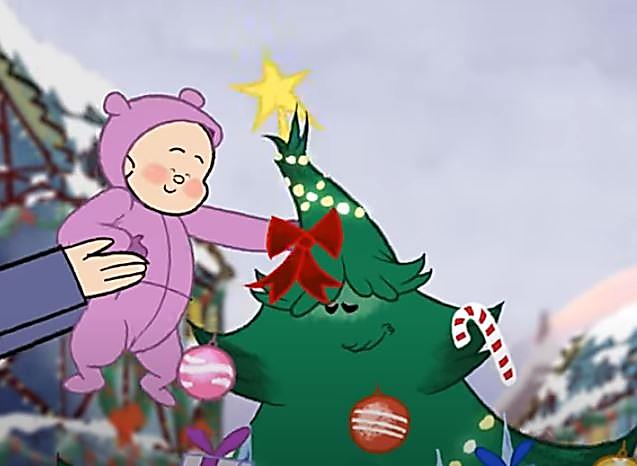 Δημιουργός παρουσίασης: Τάνια Μάνεση
…χιονίζει και κρυφοκοιτά 
  απ’τον μικρό φεγγίτη…
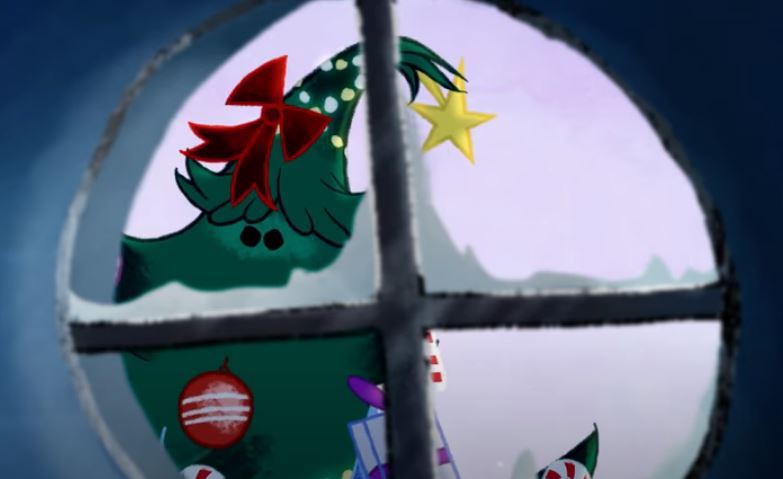 Τι βλέπει;
Δημιουργός παρουσίασης: Τάνια Μάνεση
Τέλεια! Το βρήκες!
Ένα φτωχικό δωμάτιο, με το τζάκι σβησμένο και στο τραπέζι λίγο ψωμί.
Πόσες κάλτσες κρέμονται στο σβησμένο τζάκι; 
Τι καταλαβαίνουμε από αυτό;
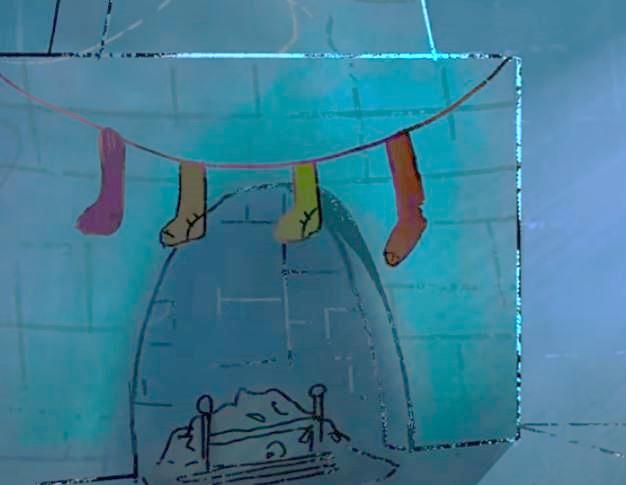 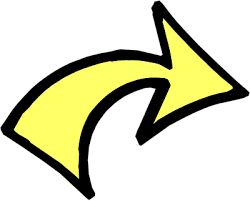 Σε πόσα κομμάτια 
είναι κομμένο το ψωμί;
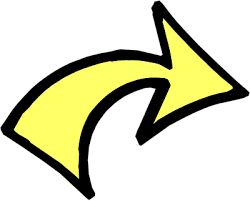 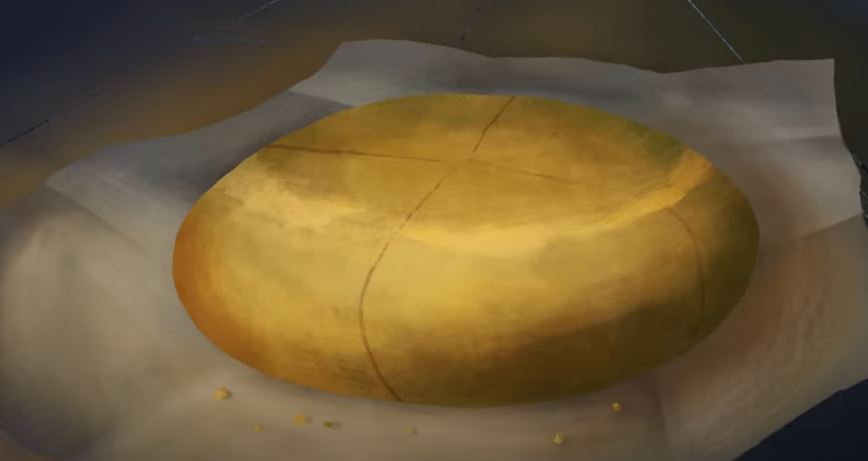 Δημιουργός παρουσίασης: Τάνια Μάνεση
Τι μπορεί να λένε μεταξύ τους τα 2 αδέρφια;
Ας φανταστούμε τον διάλογό τους!
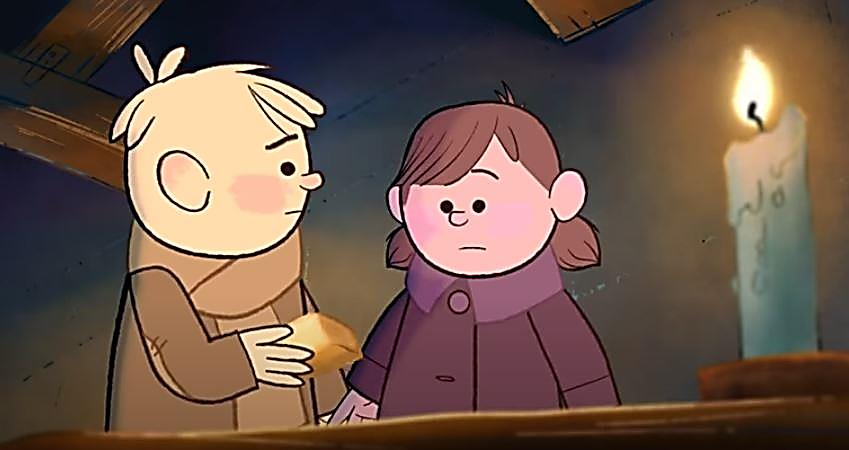 Δημιουργός παρουσίασης: Τάνια Μάνεση
Πώς αισθάνεται το ελατάκι;
Πώς καταλαβαίνουμε τα συναισθήματά του;
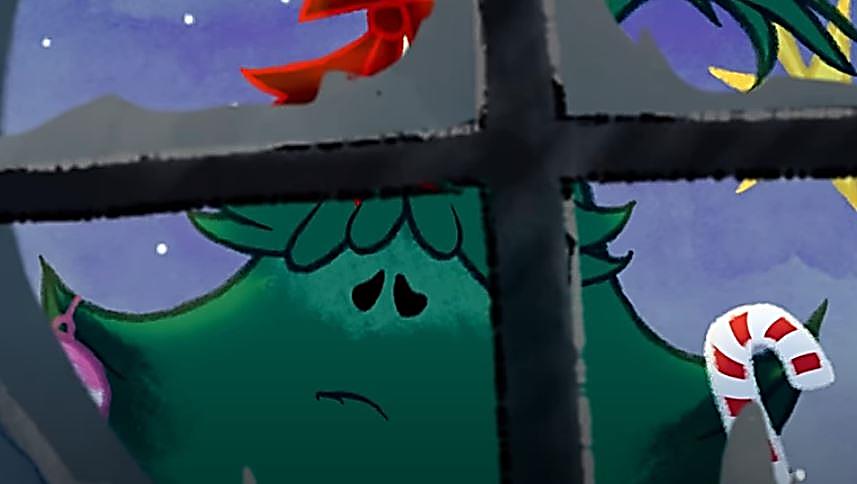 Δημιουργός παρουσίασης: Τάνια Μάνεση
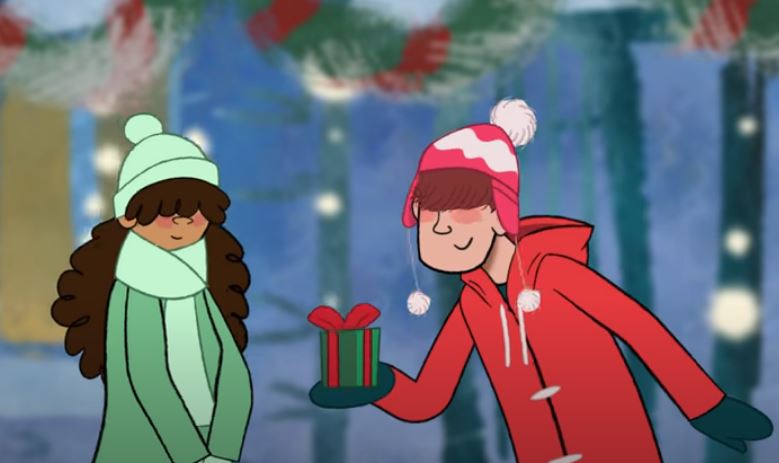 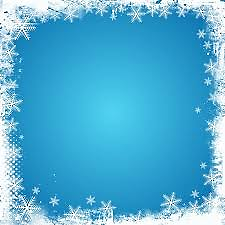 Το ελατάκι βλέπει το αγόρι που προσφέρει στη φίλη του ένα δωράκι. Τι μπορεί να σκέφτεται;
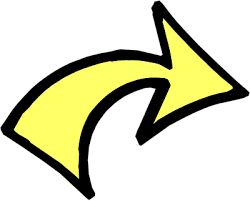 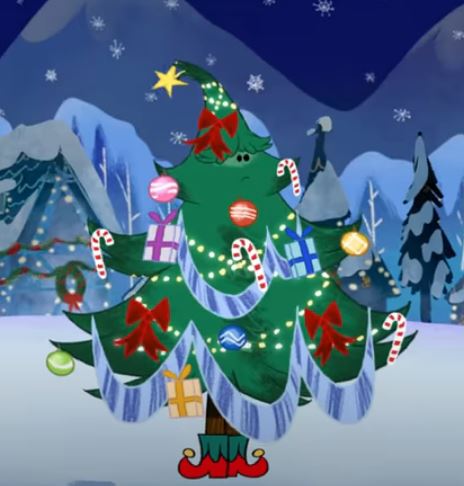 Τι δώρο να έχει το κουτί;
Δημιουργός παρουσίασης: Τάνια Μάνεση
Τι αποφασίζει να κάνει για τα μικρά παιδιά;
Εσύ τι θα έκανες στη θέση του;
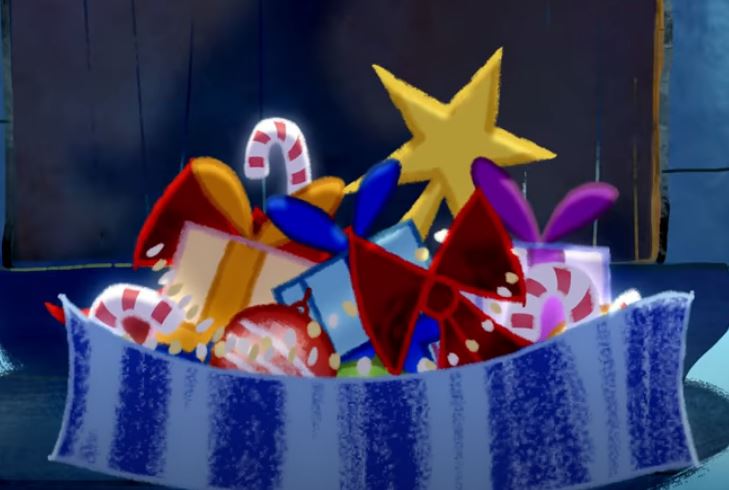 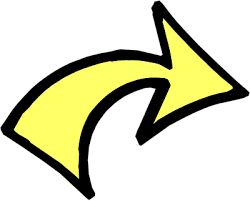 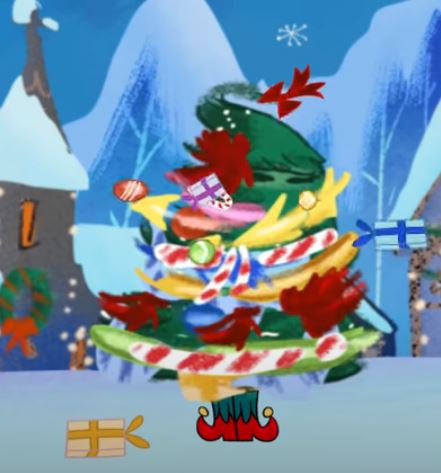 Δημιουργός παρουσίασης: Τάνια Μάνεση
Πώς αισθάνονται τα παιδιά; 
Πώς το καταλαβαίνεις;
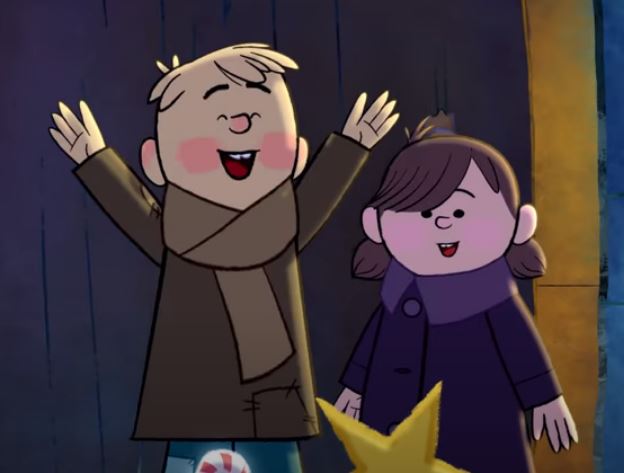 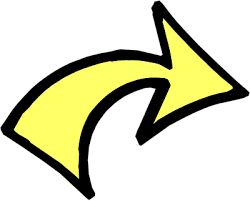 Και το ελατάκι;
Πώς νιώθει;
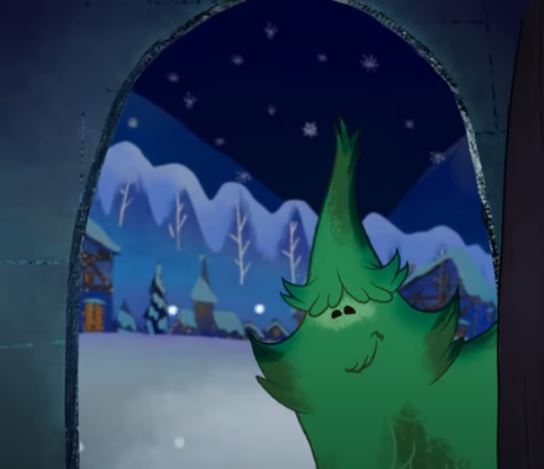 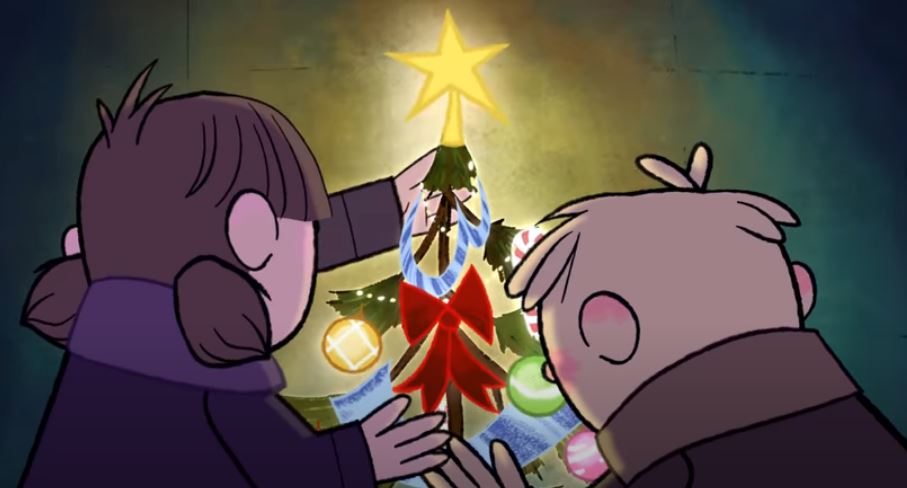 Δημιουργός παρουσίασης: Τάνια Μάνεση
Ποιες διαφορές μπορείς να εντοπίσεις;
Πριν…
…και μετά!
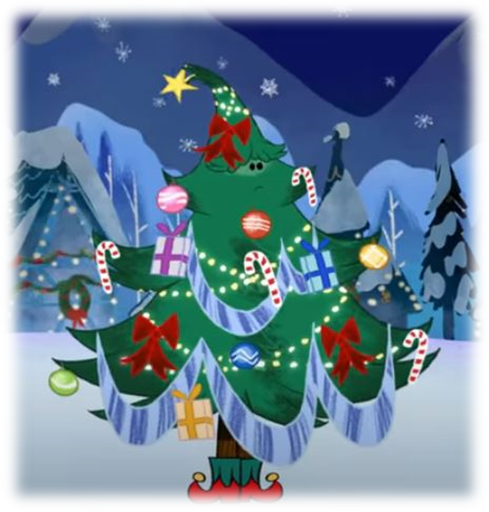 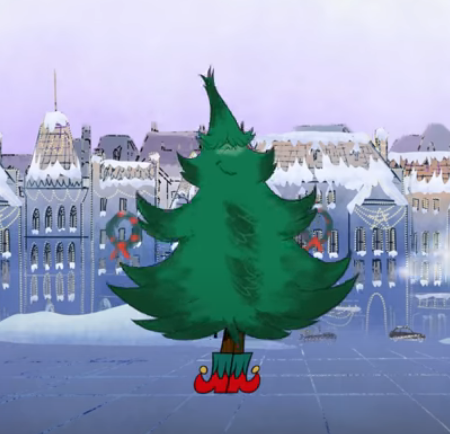 Δημιουργός παρουσίασης: Τάνια Μάνεση
Μα να’σου μέσα απ’ τον κορμό, μια λάμψη διαμαντένια. Φωτολουσία μαγική, μα και παραμυθένια! Φωτίζει κάθε του κλαρί τη φυλλωσιά του όλη. Και είναι το πιο όμορφο το δέντρο μες στην πόλη.
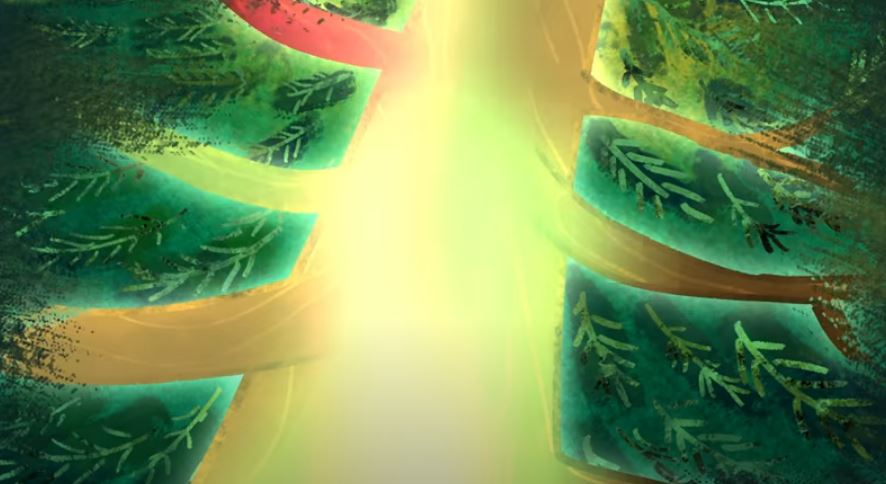 Προσπάθησε να διαβάσεις τη σκέψη των παιδιών…
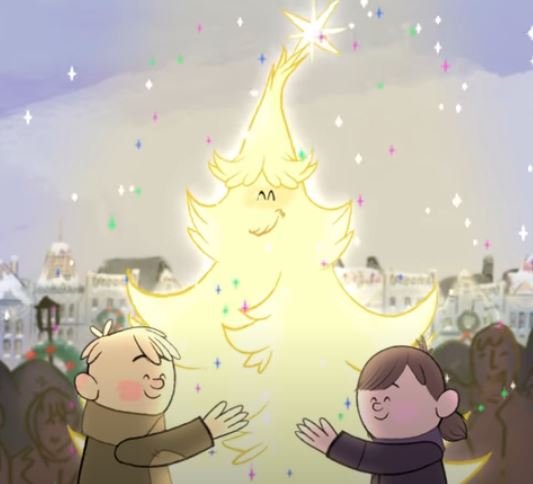 Πώς πιστεύεις ότι δημιουργήθηκε αυτή η λάμψη;
Δημιουργός παρουσίασης: Τάνια Μάνεση
Τι κοιτάζει με τέτοια έκπληξη ο χιονανθρωπάκος με το μαύρο καπέλο; Και ό άλλος χιονάνθρωπος; Τι κάνει;
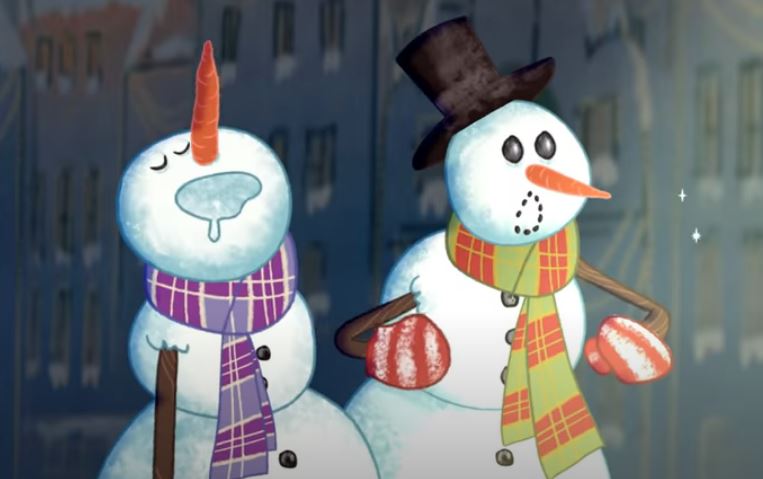 Δημιουργός παρουσίασης: Τάνια Μάνεση
Τέλος
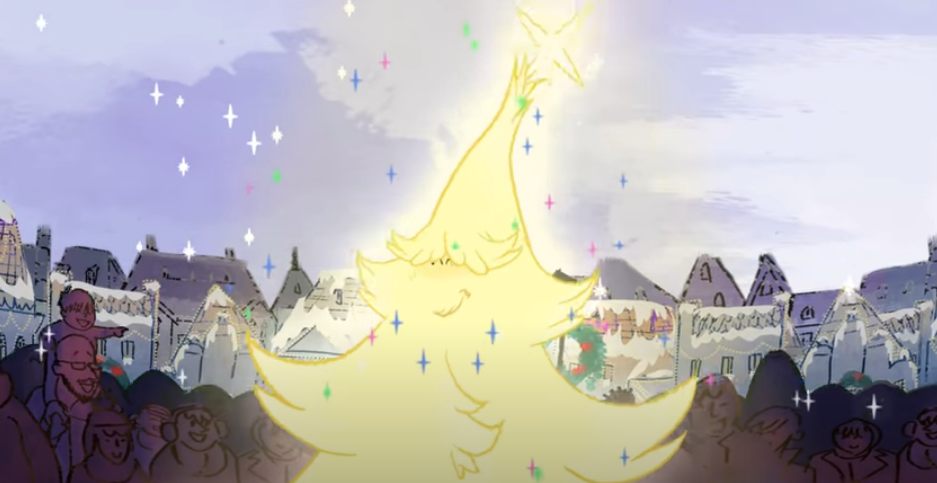 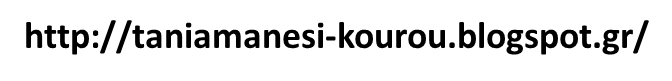